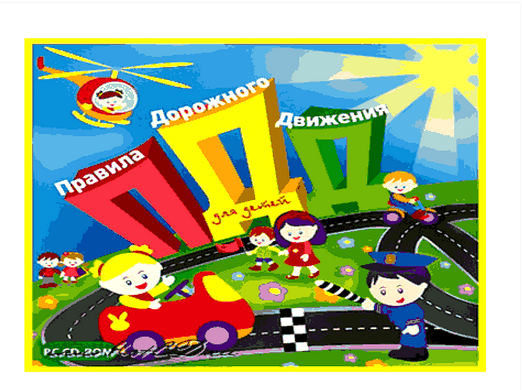 Дети на страже безопасности дорожного движения
Цель : формировать представление школьников о безопасности дорожного движения.
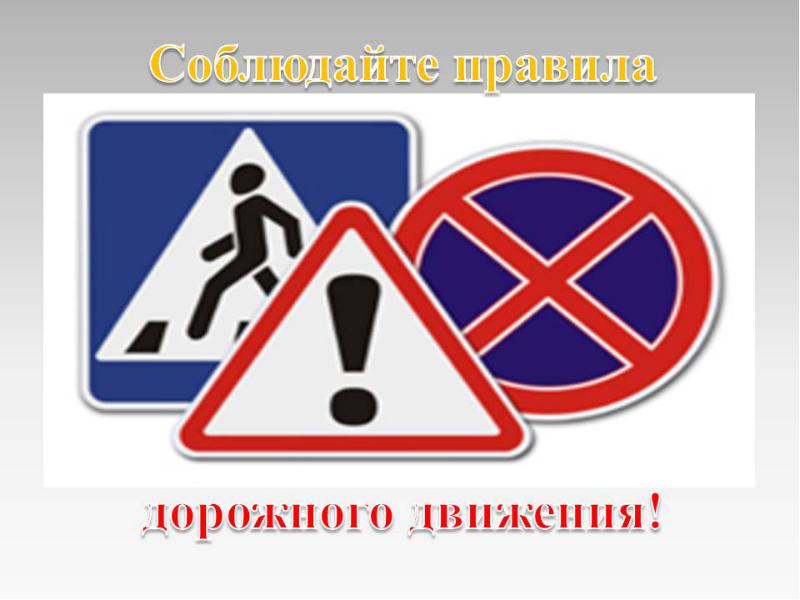 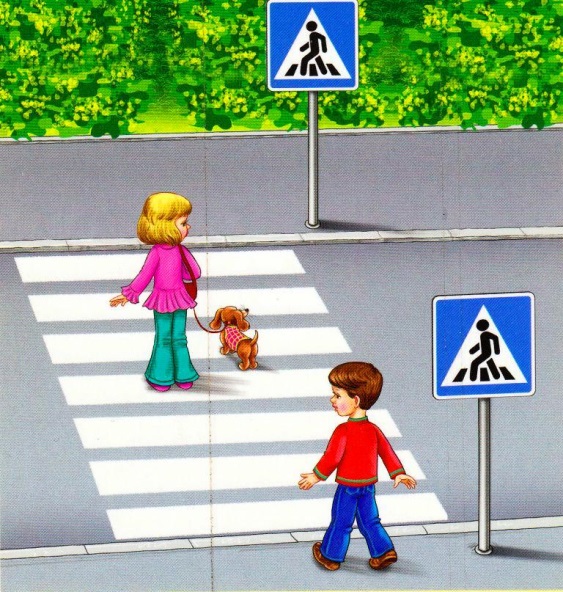 Задачи:
Повторить правила
 движения пешеходов 
по улице и дороге.
Разобрать причины 
нарушения ПДД.
Развивать у детей умение 
находить наиболее 
безопасный путь от дома до школы.
Воспитывать уважительное отношение ко всем участникам дорожного движения.
Большинство дорожно-транспортных происшествий совершаются  по причинам:
-самонадеянности или 
легкомыслия, 
-невнимательности 
к окружающим,
-непредупредительности, 
-недостаточной опытности, 
-неуважения к другим людям, 
-небрежного отношения к выполнению своих обязанностей, 
- наконец, просто из-за незнания и нарушения «Правил дорожного движения».
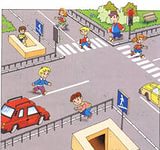 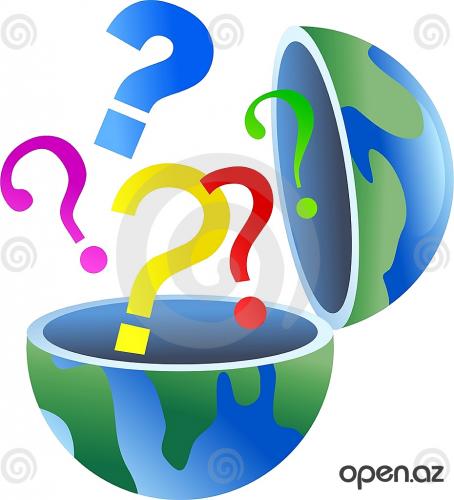 Однако  статистика гласит: примерно три четверти всех ДТП происходит с участием детей.  
Давайте подумаем, по каким причинам  это может происходить?
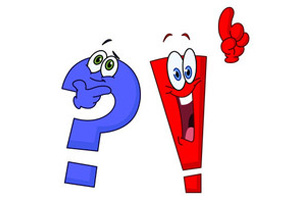 Наиболее частыми 
нарушениями ПДД 
являются: -Переход через 
проезжую часть вне
 установленных для перехода мест. 
-Неожиданный выход из-за движущихся или стоящих транспортных средств или других препятствий, мешающих обзору.-Неподчинение сигналам светофора.-Игры на проезжей части и ходьба по ней при наличии тротуара .
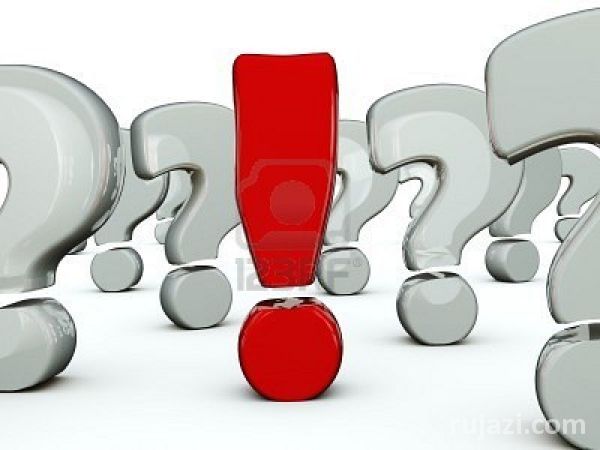 Как можно
 уберечься 
от необдуманных 
действий 
на дороге?
 Как не допустить 
рост ДТП с участием школьников? Для этого необходимо уделять теме безопасности дорожного движения, соблюдения правил дорожного движения огромное значение!!!
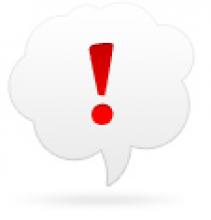 С каждым днем на наших дорогах появляется все больше и больше автомобилей. 
Высокие скорости и 
интенсивность движения требуют от водителей и пешеходов 
быть очень внимательными.Дисциплина, осторожность и соблюдение правил дорожного движения водителями и пешеходами – основа безопасного движения на улице.
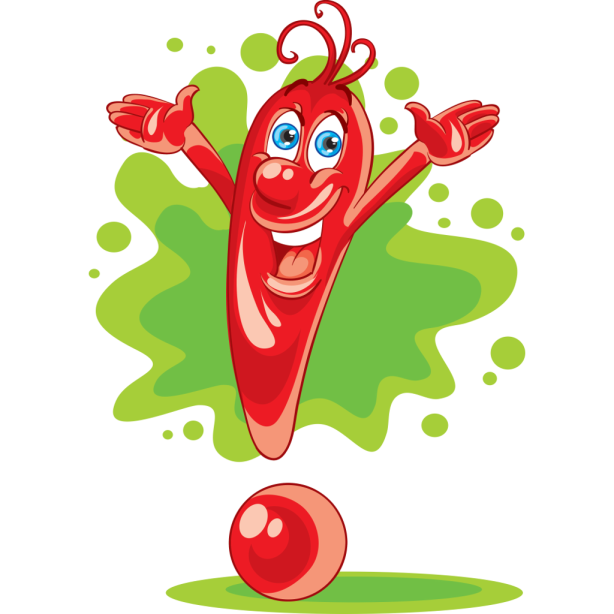 Каждый участник
 дорожного движения 
должен:
- осознавать 
свою ответственность 
за поведение на дороге, 
- быть внимательнее,
- неукоснительно соблюдать правила,
- быть вежливым и корректным по отношению к другим водителям и пешеходам!!!